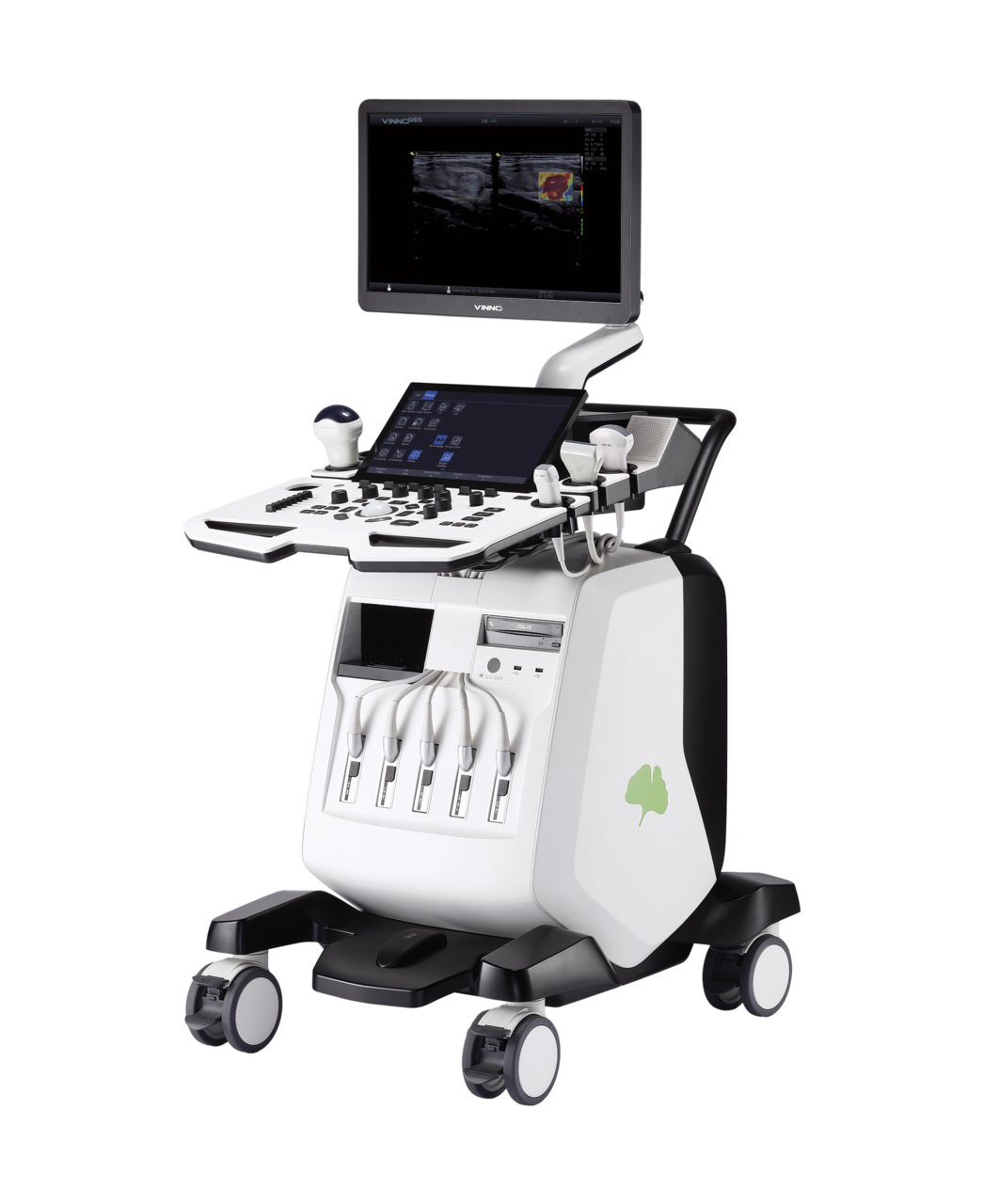 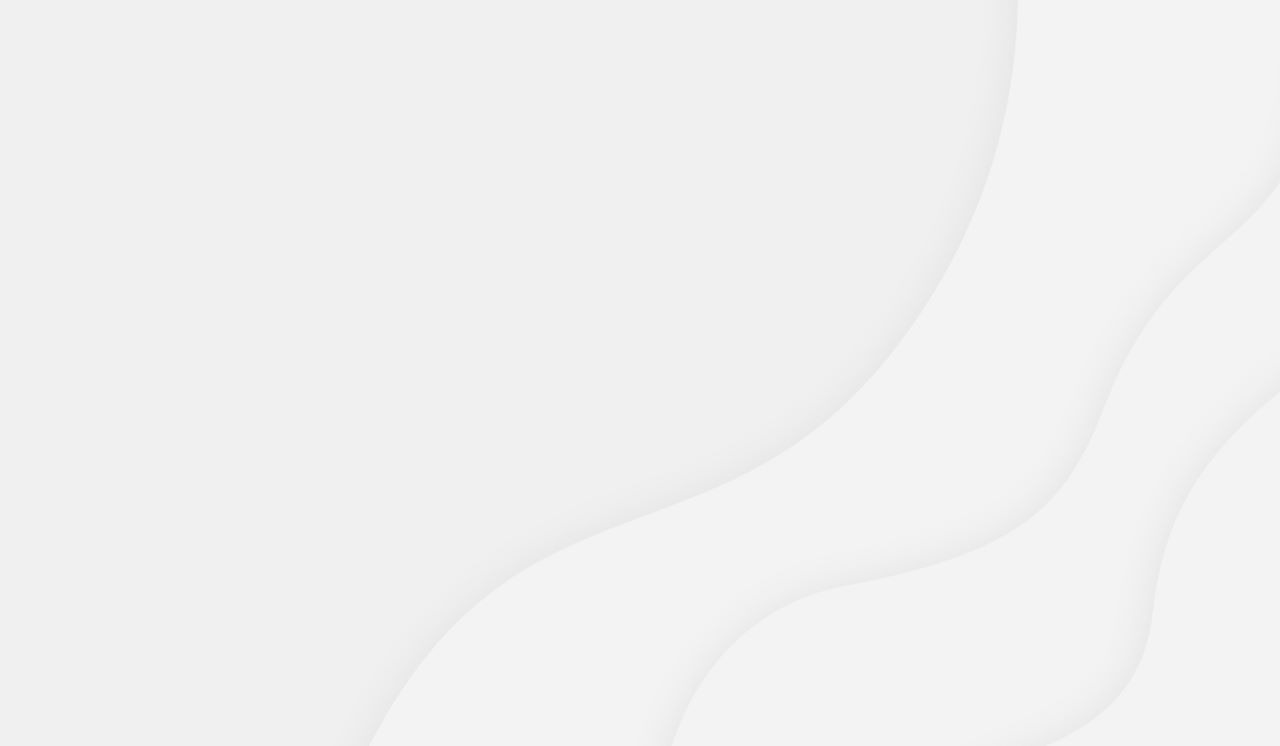 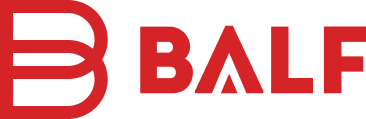 Ультразвуковой сканер
VINNO D650 VET
ooobalf.ru
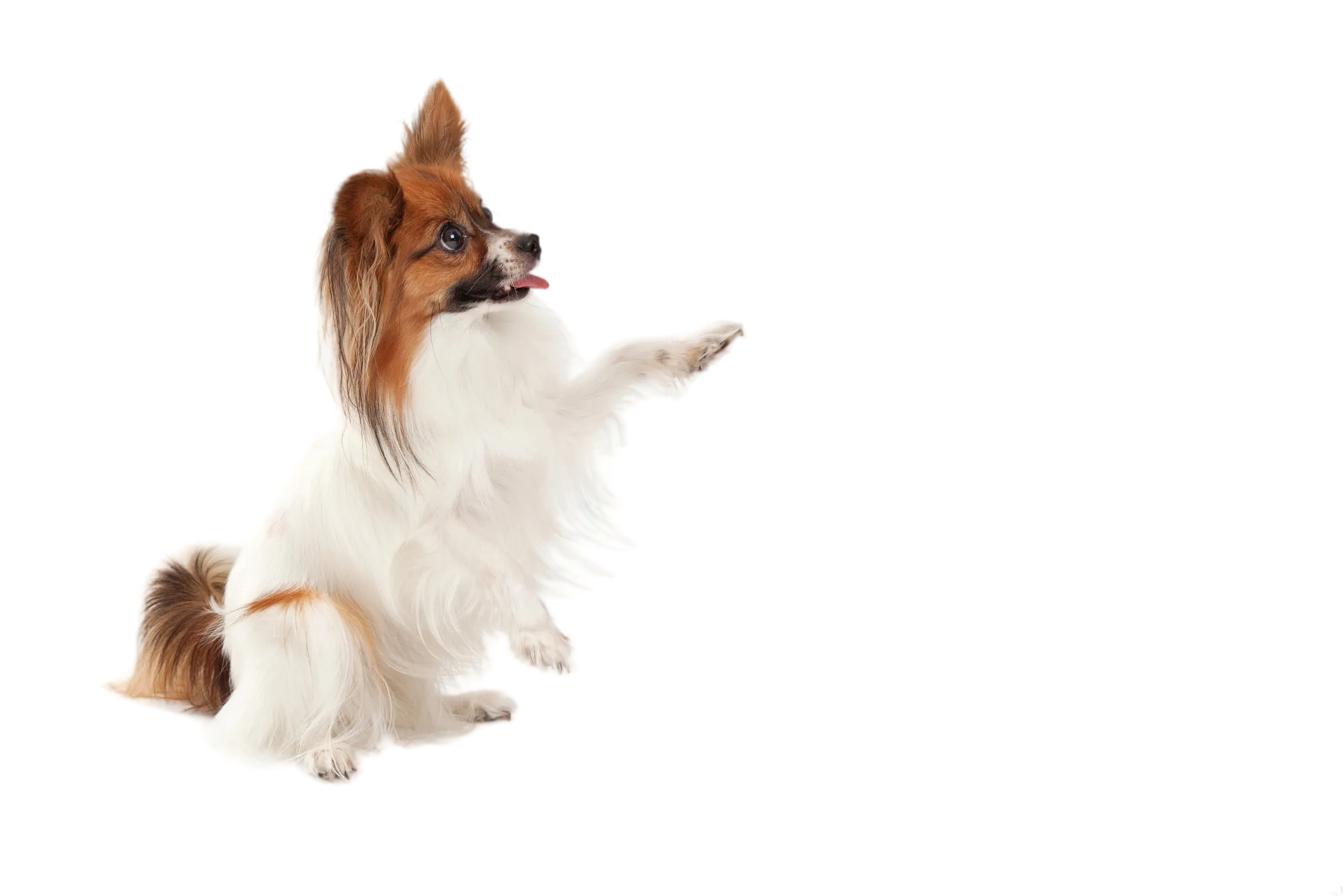 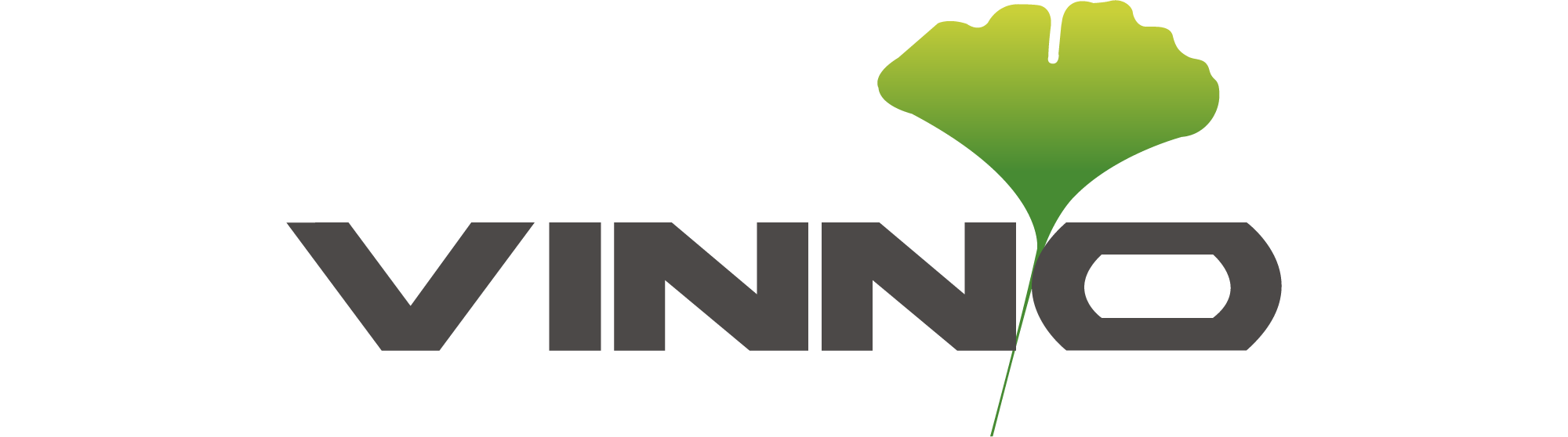 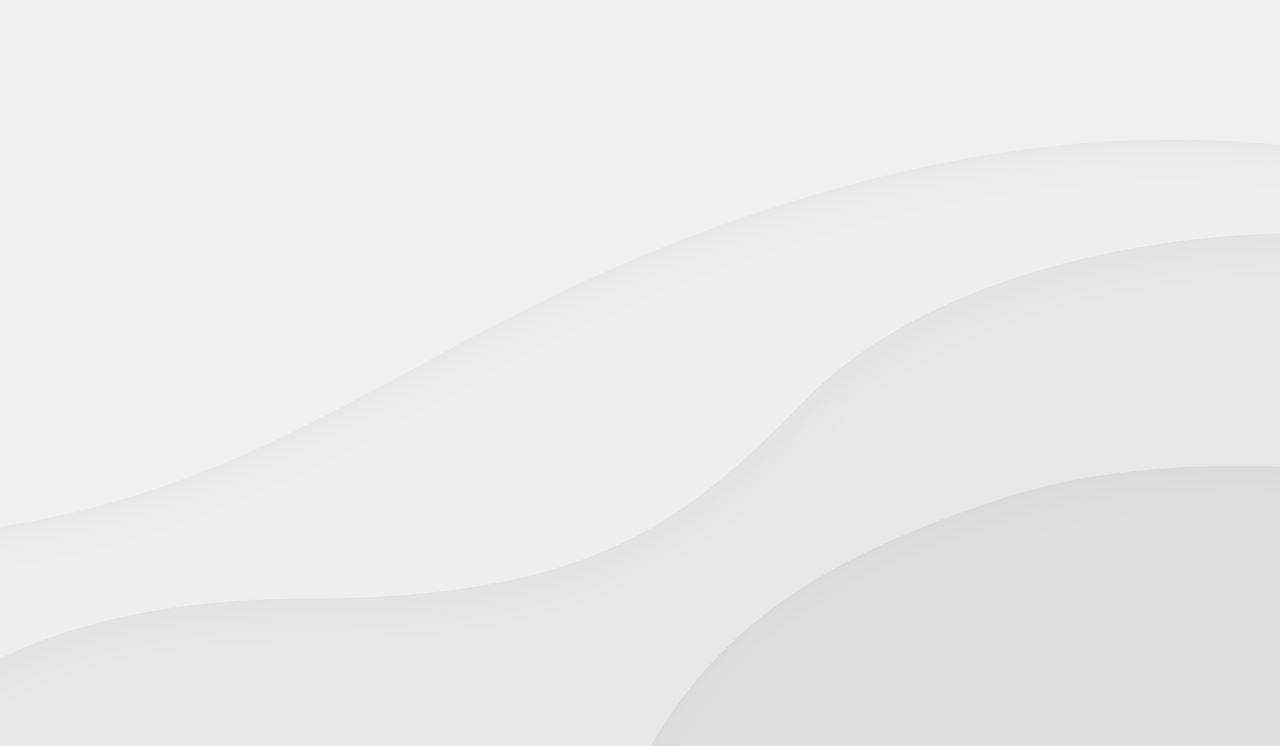 Ультразвуковой сканер VINNO D650 VET
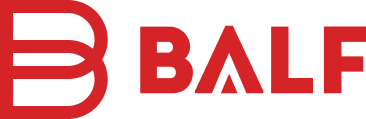 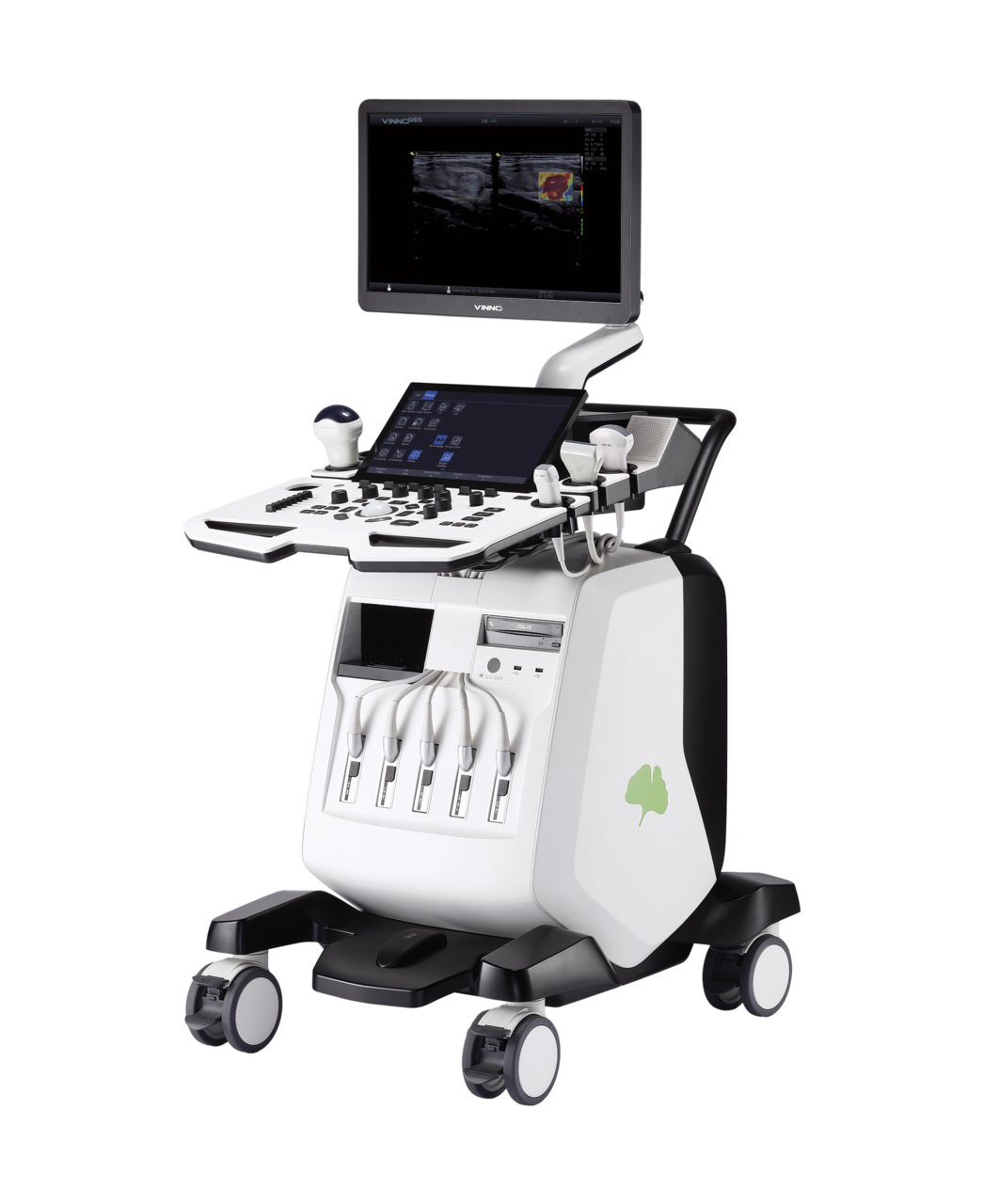 Система VINNO D650 VET построена на инновационной радиочастотной платформе, первой в своем роде в мире, которая позволяет предоставлять исчерпывающую информацию и получать высокоточные изображения. С помощью RF-платформы передачи данных VINNO D650 VET получает и передает радиочастотные необработанные данные без потери сигнала. По сравнению с традиционными платформами, доступными на рынке, RF-платформа обладает превосходными возможностями обработки изображений. Благодаря RF-платформе, система позволяет разрабатывать множество алгоритмов RF-обработки , что обеспечивает получение изображений с контрастностью и разрешением высочайшего класса; платформа также поддерживает цифровую широкополосную сеть нового поколения до 25 МГц и лучеформирователи высокого разрешения, что обеспечивает превосходную производительность обработки с высокой плотностью каналов
Платформа с полностью независимой структурой поддерживает триплексные режимы работы, что упрощает допплеровские операции. Платформа с несколькими процессорами позволяет синхронизировать режимы и поддерживает расширенные функции.
Благодаря своим инновационным функциям D650 VET обеспечивает точную диагностику
Первая в мире радиочастотная платформа, создающая изображения с более высоким контрастом и разрешением
Многоугловая сложная пространственная визуализация позволяет увидеть больше деталей и устраняет явления, зависящие от угла
Технология нового поколения для адаптивного подавления шума и помех повышает производительность системы и четкость границ изображения
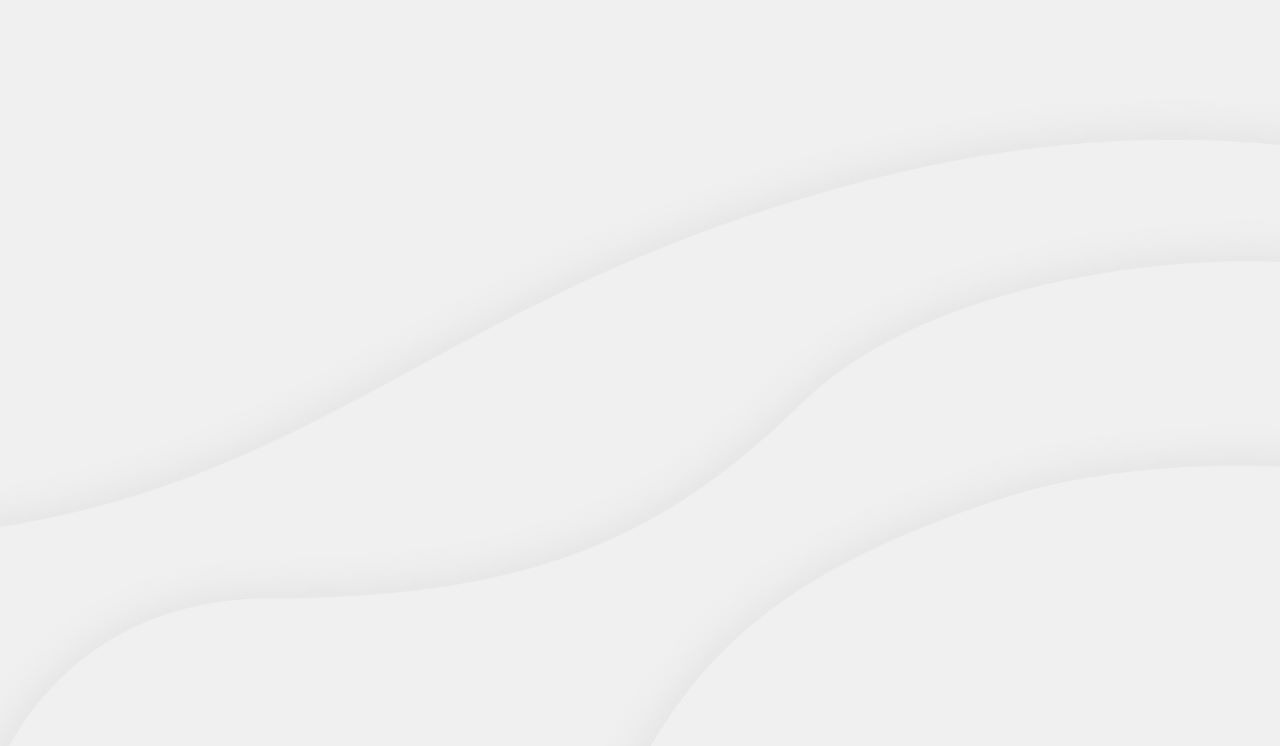 Инновационная платформа,кристальная четкость изображений
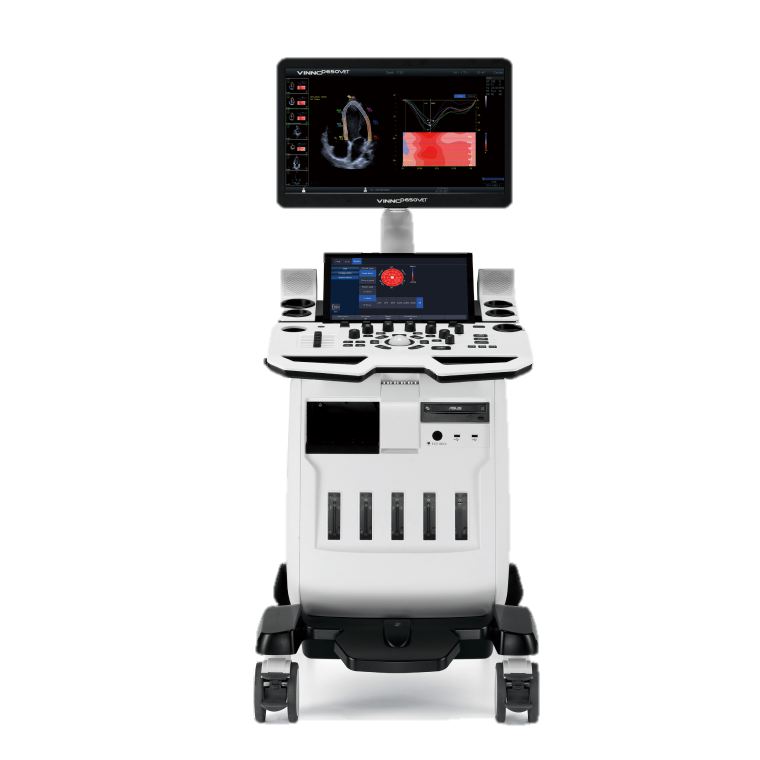 Инновационная ультразвуковая RF-платформа VINNOПлатформа обработки данных радиочастотного сигнала для достижения лучшего разрешения и четкости
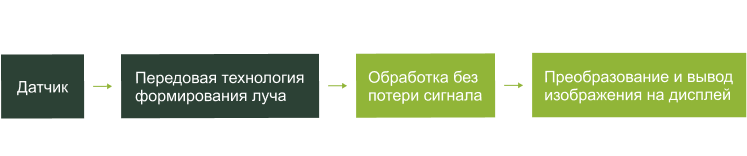 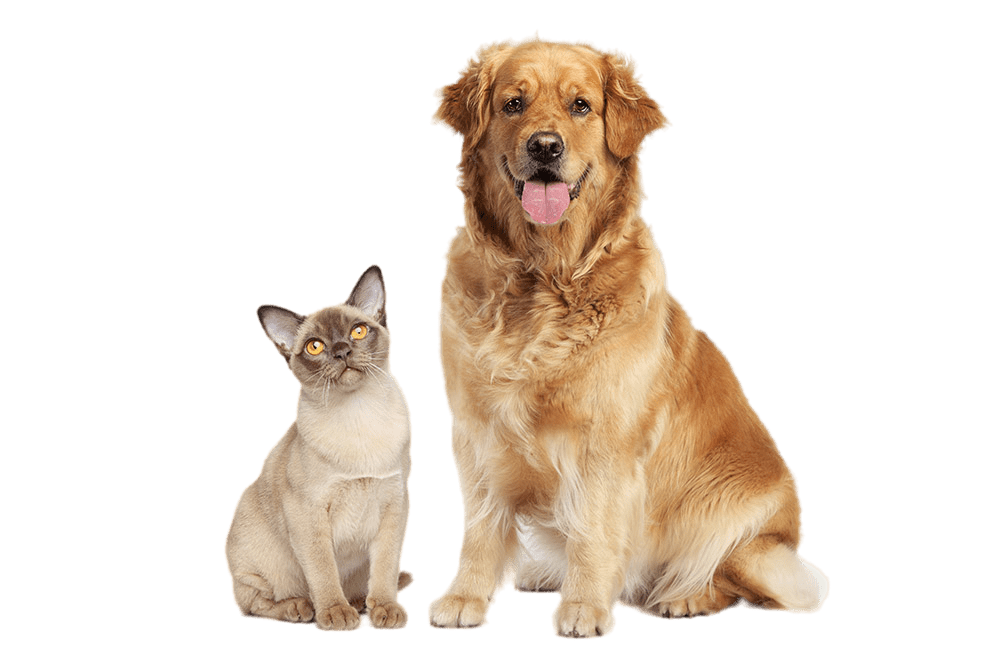 Больше данных для получения изображения лучшего качества
Алгоритм обработки на основе данных сигнала,а не данных изображения
Нелинейная демодуляция в сильный сигнал
Гибкий алгоритм обработки данных
Более точный и более высокий расчет шага
Передовые технологии визуализацииТехнологии VFusion/VSpeckle/VTissue/Pulse Inversion Harmonic (импульсная инверсная гармоника)
Возможность дополнительных кардиологических функцийCW/TVI/TVM/Color M/AMA
Различные полезные инструментыПростое сравнение/РЧ-масштабирование/полноэкранный режим/Технология Tview/Технология
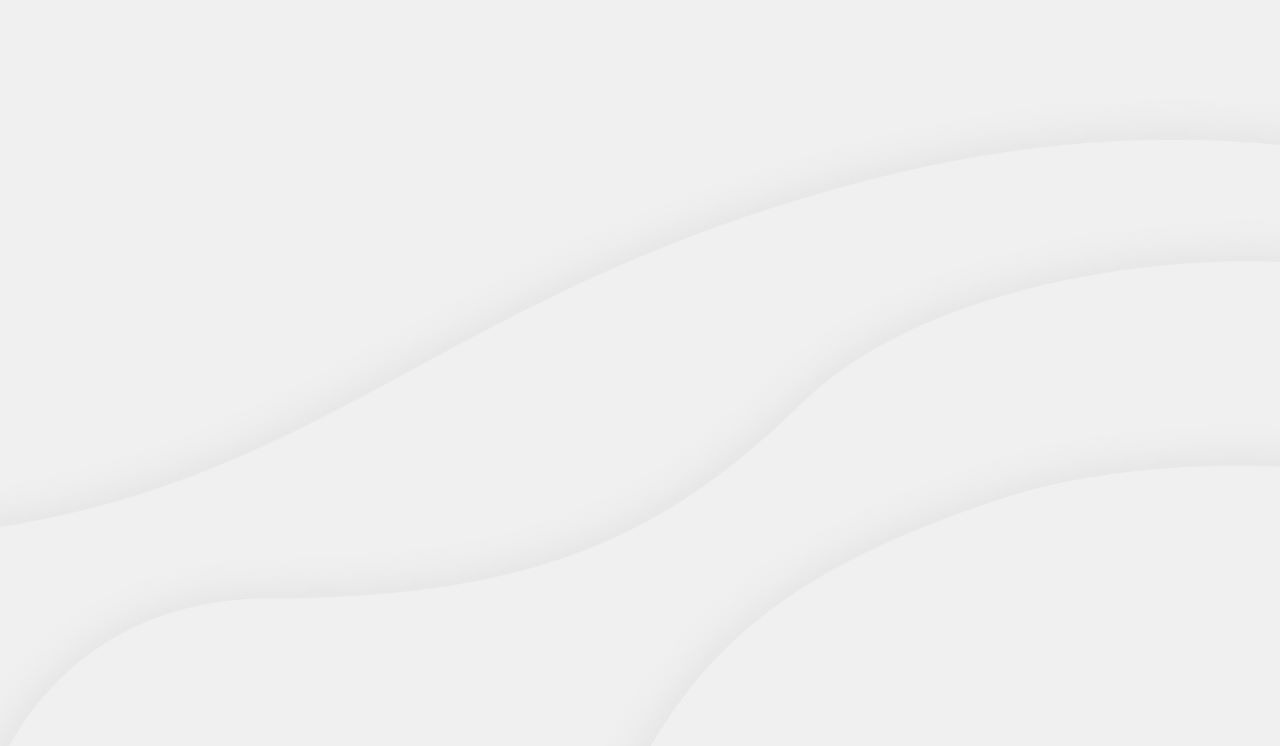 Эффективное решение
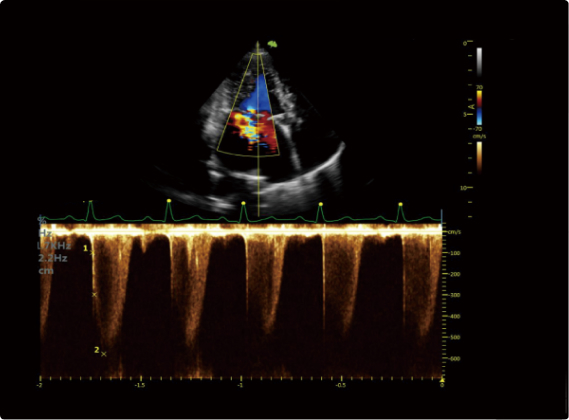 эффективное решение
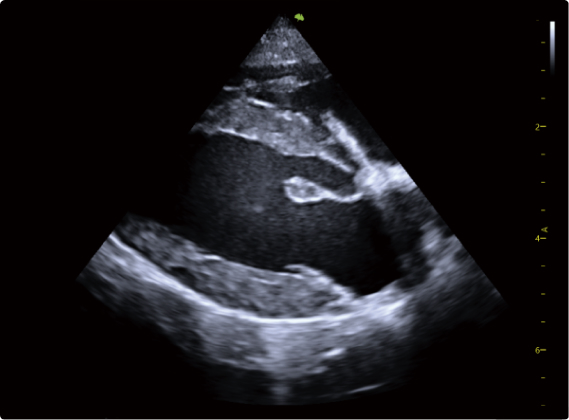 Визуализация с использованием микропузырьков — золотой стандарт УЗИ при некоторых заболеваниях
Эластография для различных тканей для повышения диагностической достоверности
Кавитационная визуализация с использованием микропузырьков — мощный инструмент для лечения и исследований
Тканевая доплеровская визуализация (TDI)/Тканевая доплерография с М-режимом (TVM)
Визуализация деформации ткани миокарда
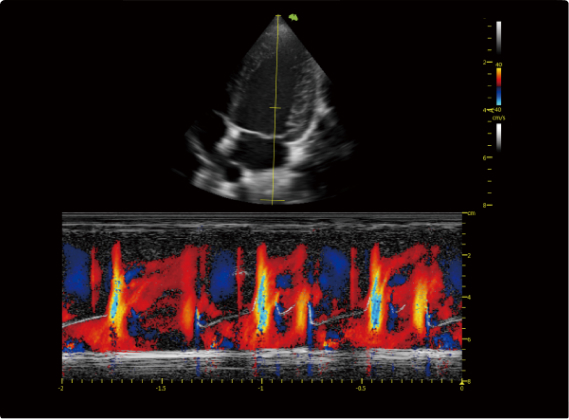 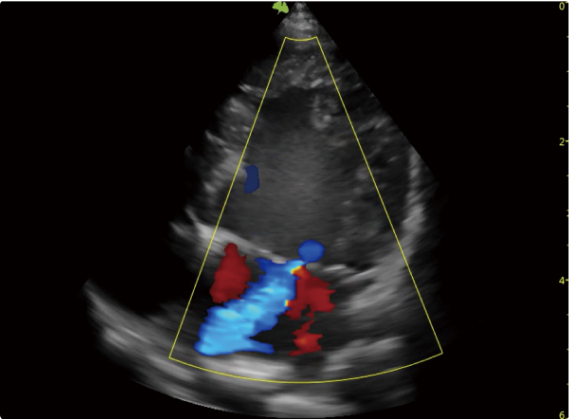 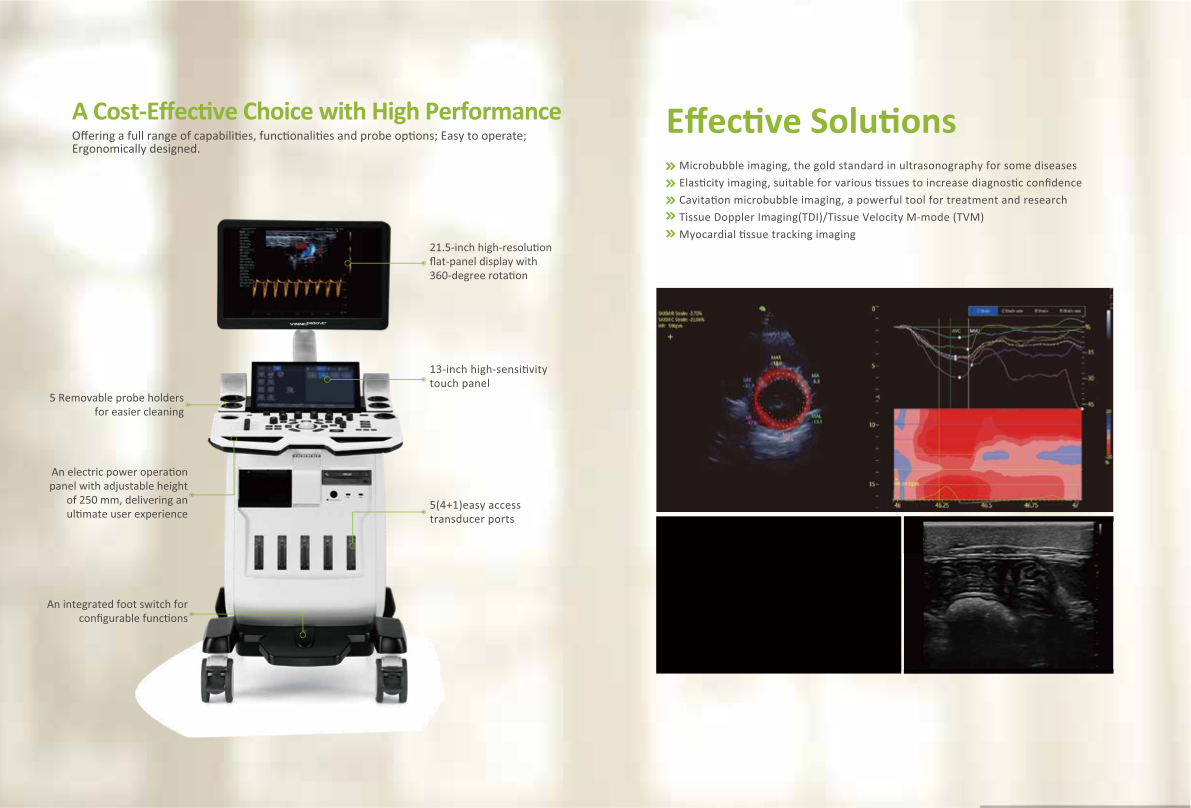 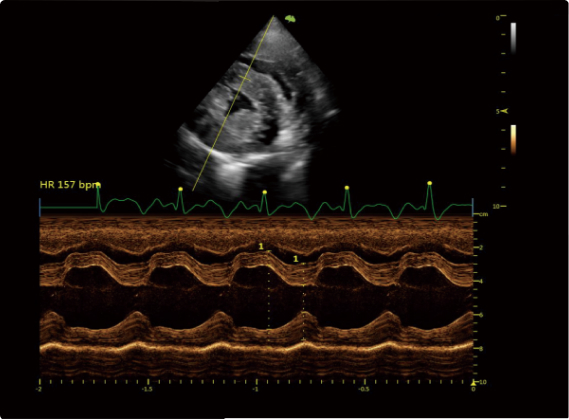 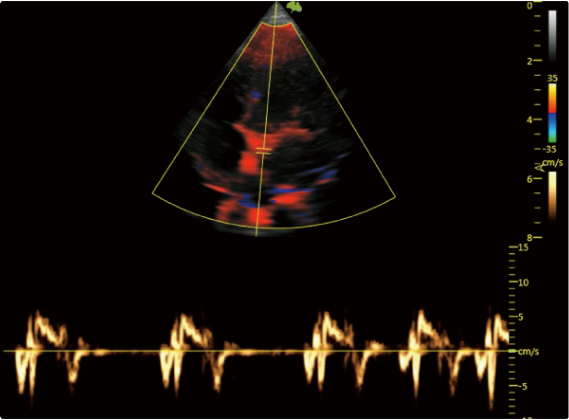 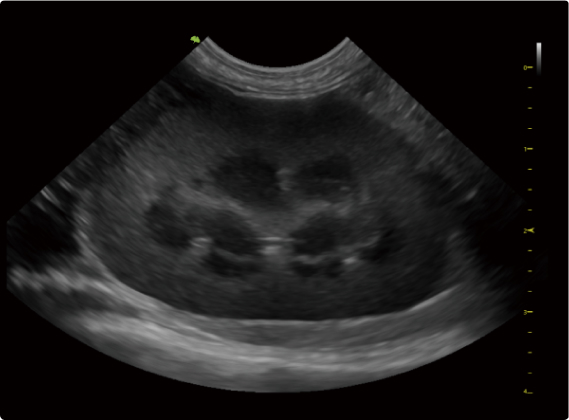 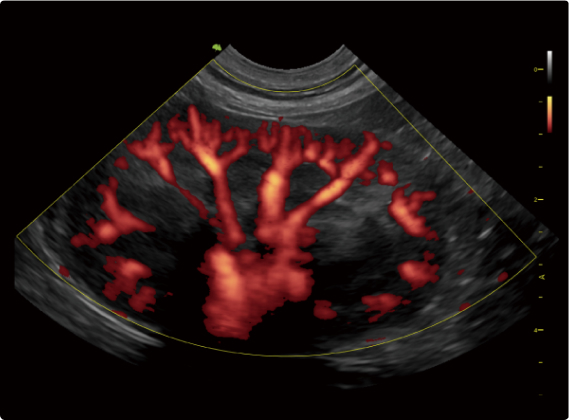 Эргономичный дизайн и функциональность
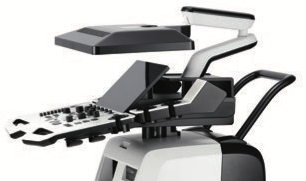 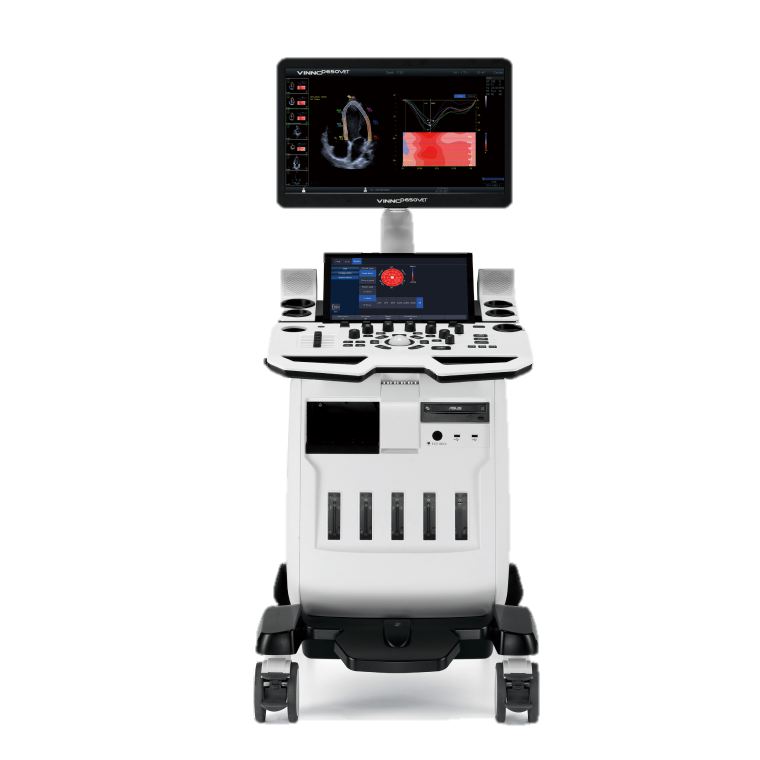 21,5 дюймовый монитор высокого разрешения с поворотом на 360º
13 дюймовая высокочувствительная сенсорная панель
5 съемных держателя для датчиков
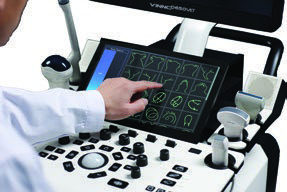 DVD-рекодор
Электронная панель управления с регулируемой высотой
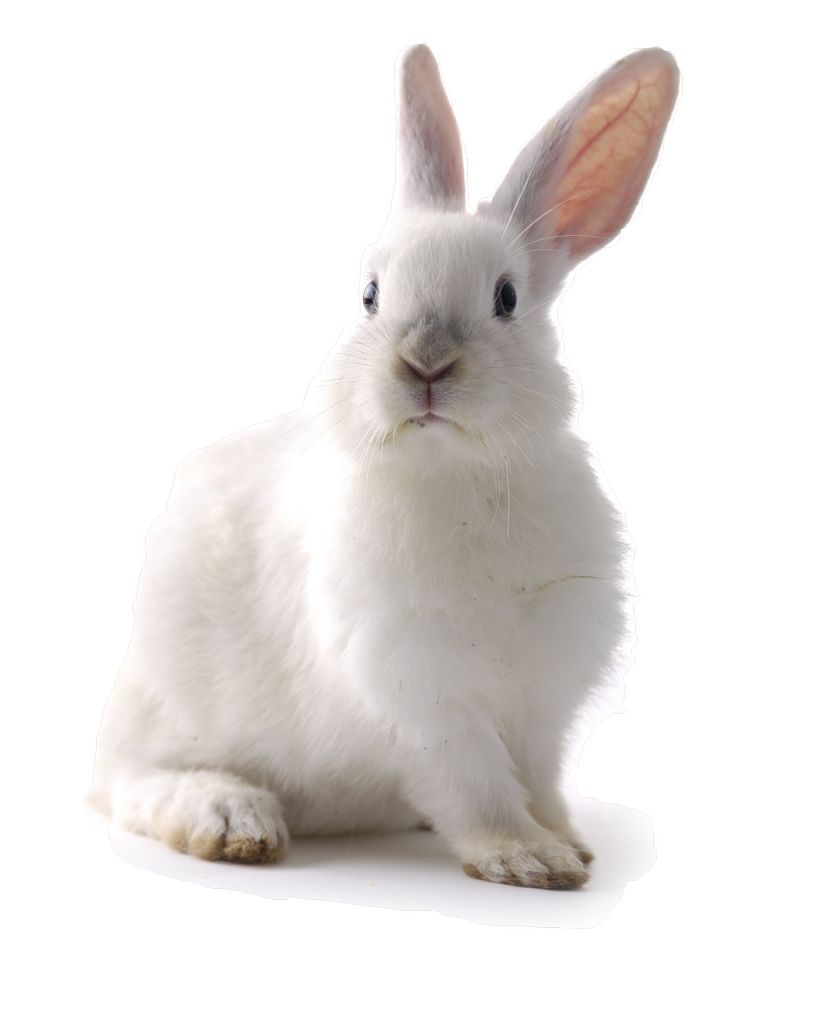 4+1  порта для датчиков
Ножной переключатель для настройки функций
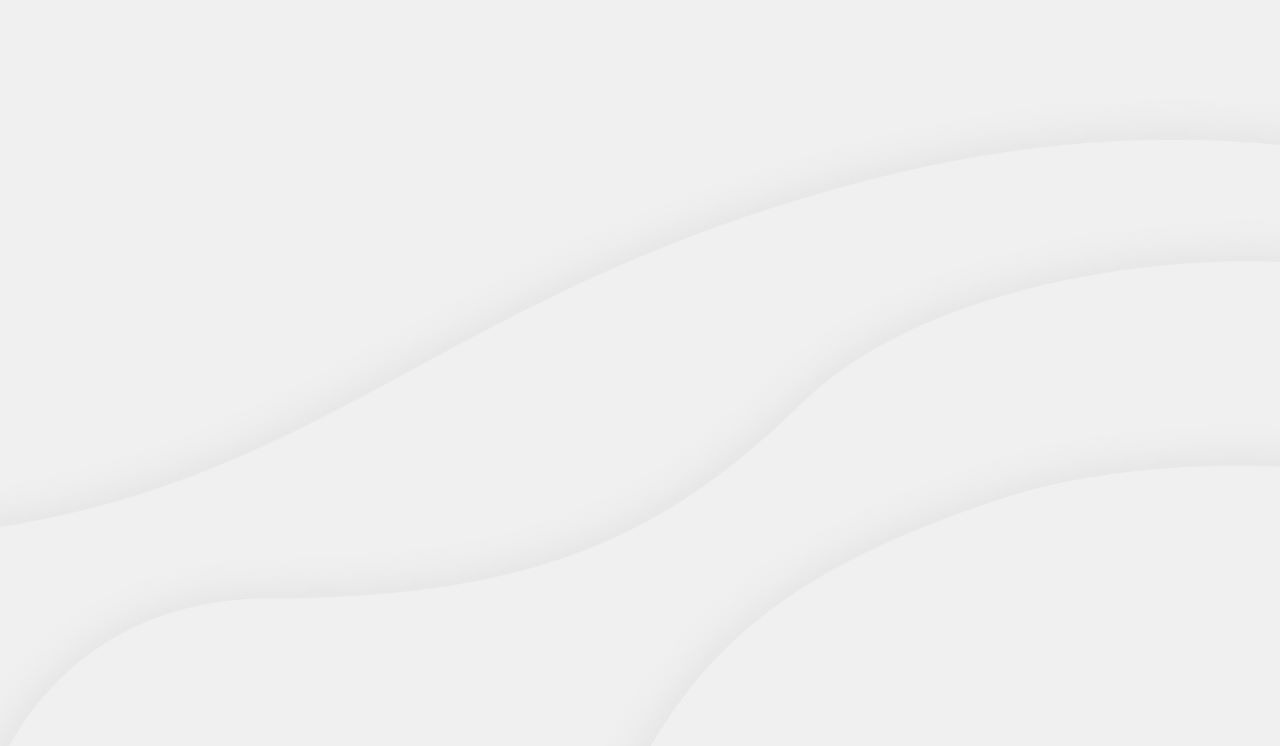 Доступные датчики
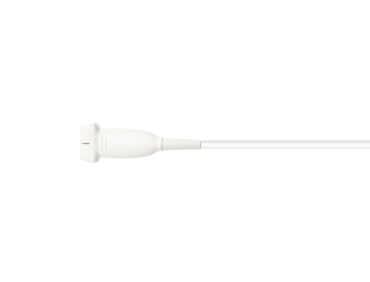 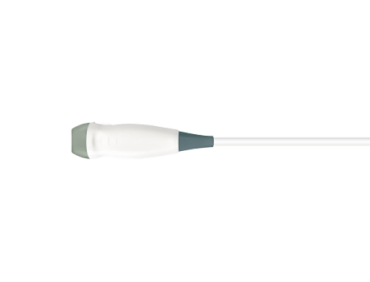 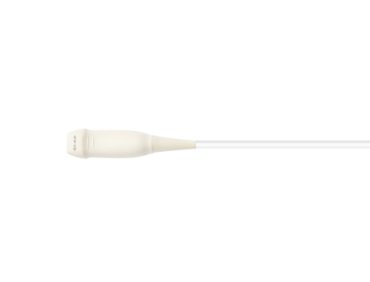 Линейный датчик X4-12L
Педиатрический кардиодатчик G3-10P
Фазированный датчик G1-4P
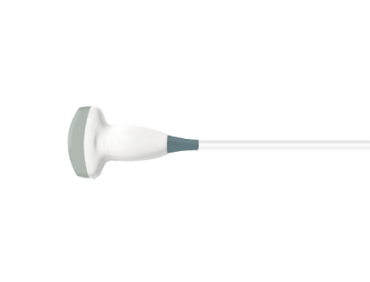 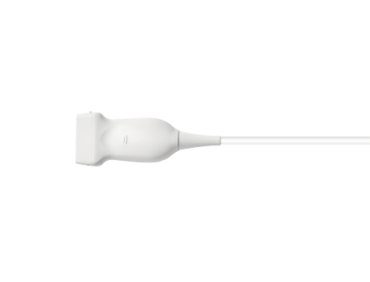 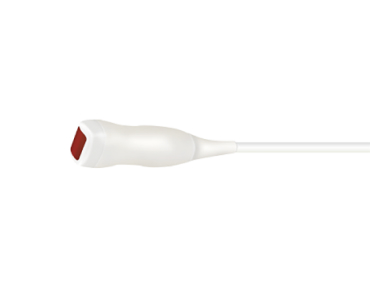 Высокочастотный линейный датчик F4-12L
Конвексный датчик F2-5CE
G4-12P Фазированный датчик
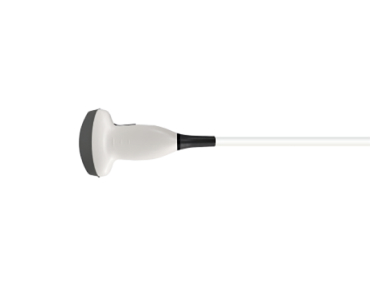 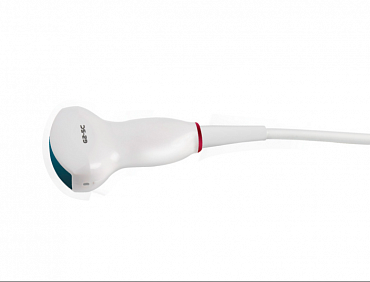 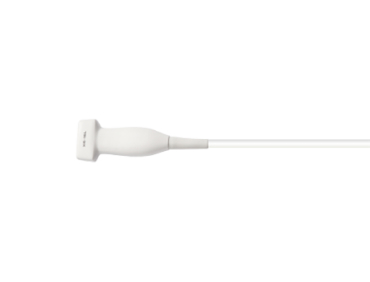 X2-6C Широкополосный конвексный датчик
Линейный датчик X6-16L
Конвексный датчик G2-5C
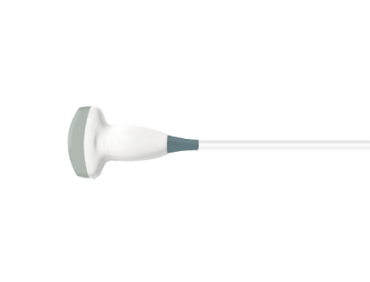 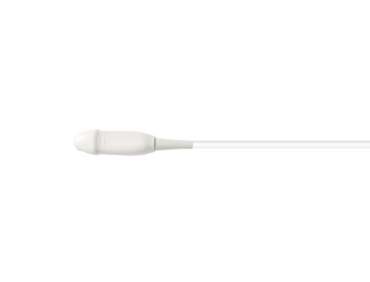 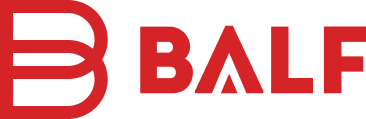 F2-5C Широкополосный конвексный датчик
Микроконвексный педиатрический датчик G4-9M
Сравнение с другими моделями
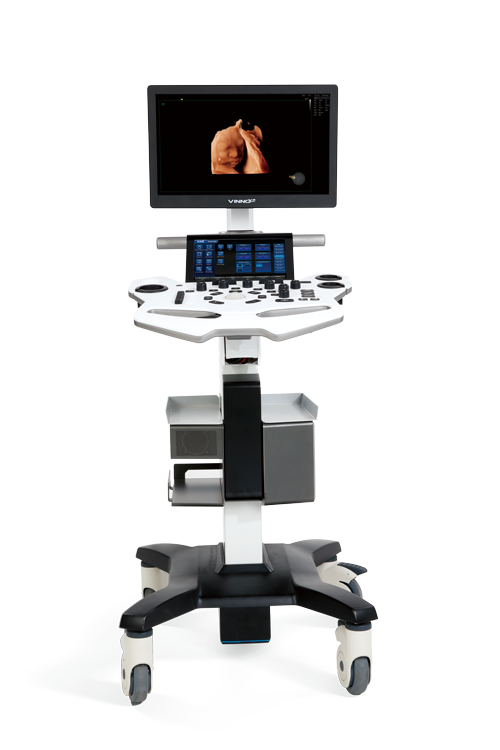 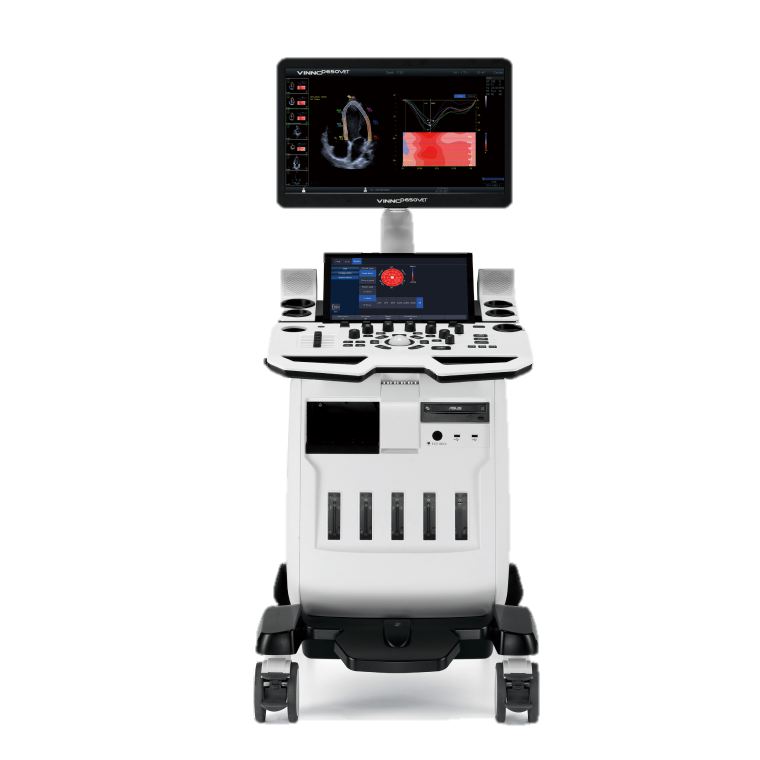 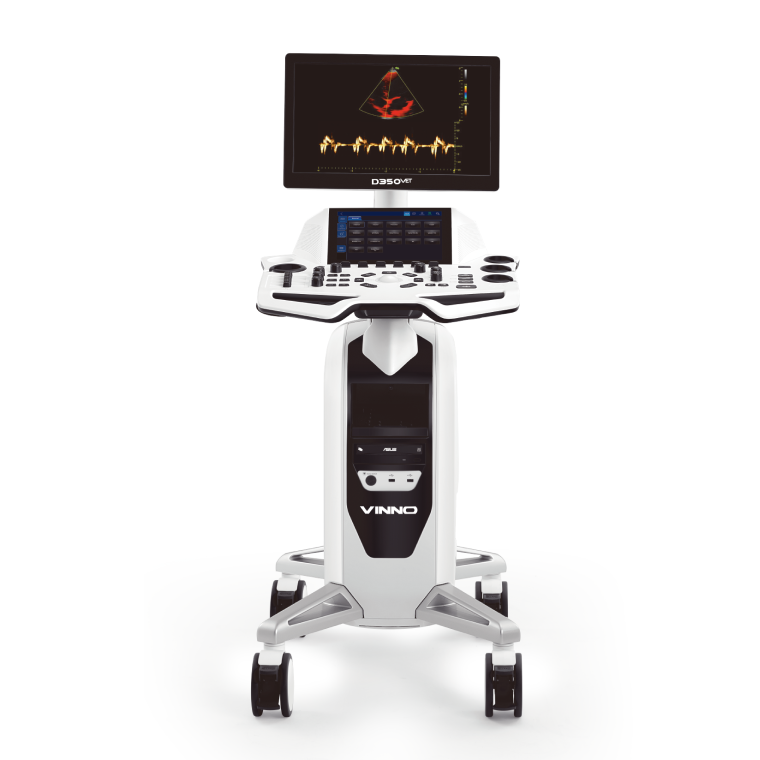 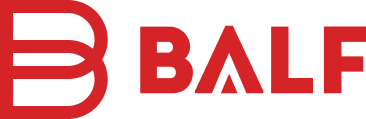 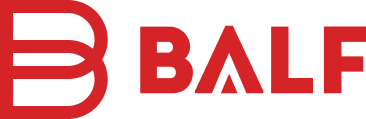 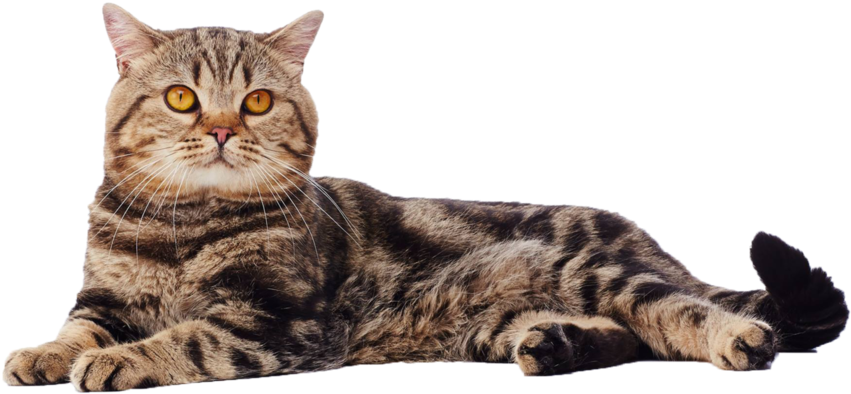 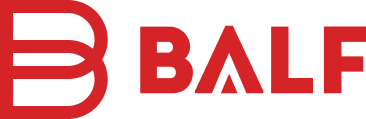 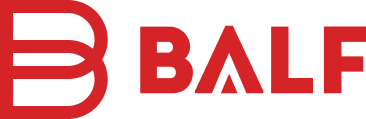 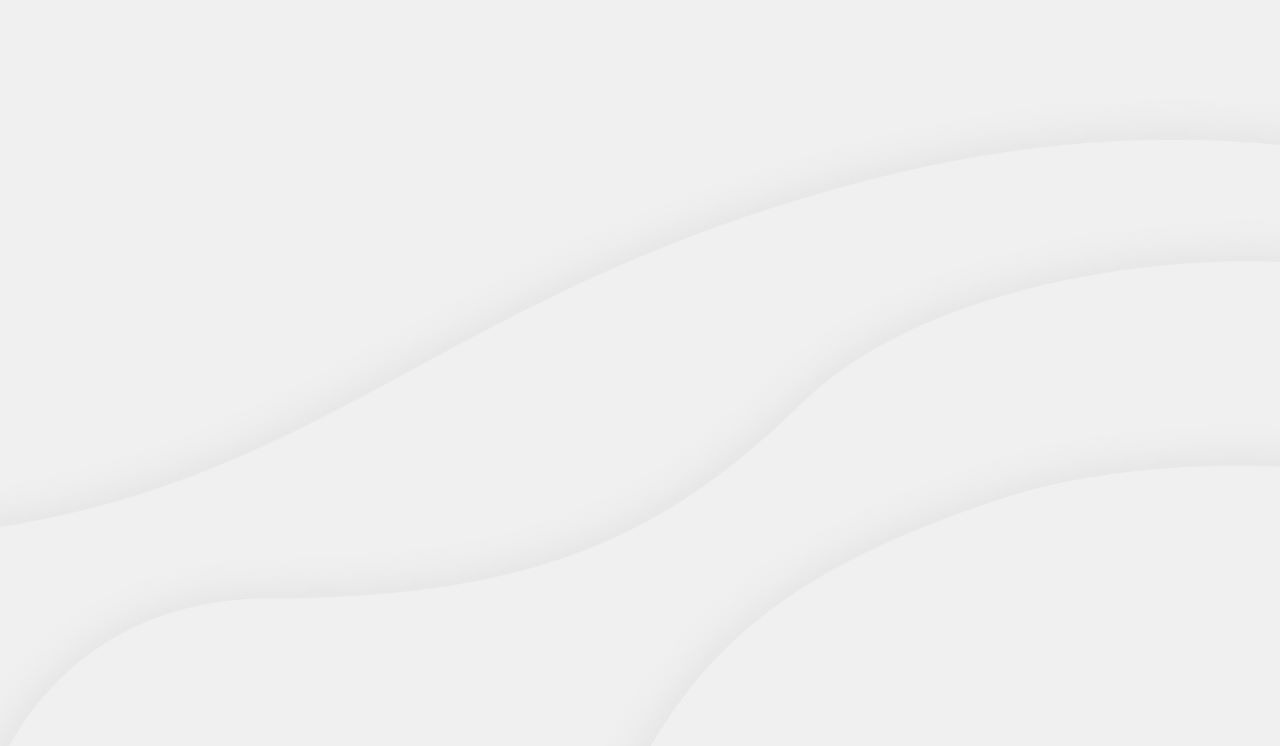 Для оформления заказа звоните
Санкт-ПетербургМосква
КраснодарБесплатный звонокпо России и СНГ
8 812 509 63 93 
8 495 150 43 61 
8 816 207 29 97
8 800 333 13 98
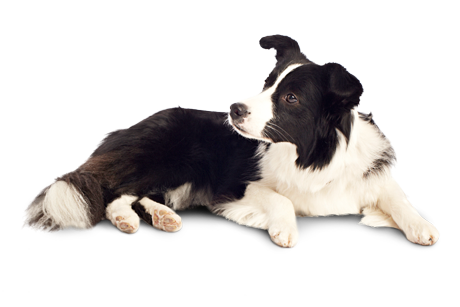 ooоbalf.ru
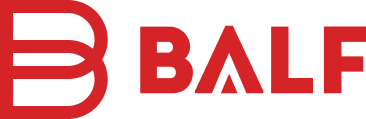